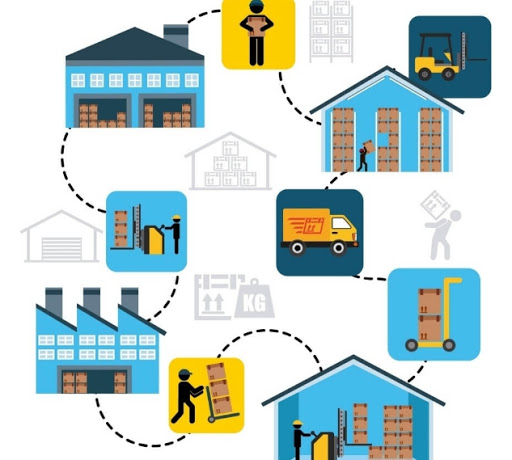 ЛОГИСТИКА ЗАПАСОВ

Понятие материального запаса
Основные виды материальных запасов
Система управления запасами
 Цифровизация логистики запасов
Место логистики запасов в логистической системе предприятия
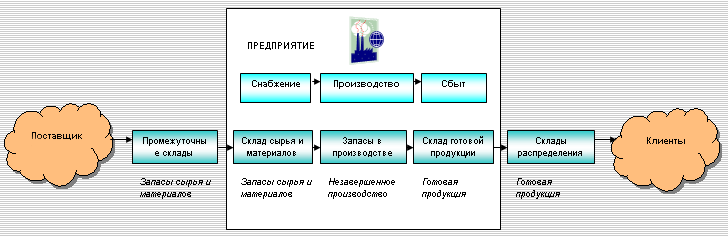 Этапы развития теории
Уже развитая теория + Технический скачок:

Новые концепции (например JIT, где синхронизация процессов фактически заменяет хранение)

1970 +
Стереотип:

Большие запасы = Благополучие и процветание

До 1930-х
Мировой кризис + войны:

Теория нашла себя в оборонной промышленности
(читай «много денег на исследования»)

1940-1970
Понятие материального запаса

Материальные запасы - это находящиеся на разных стадиях производства и обращения продукция производственно-технического назначения, изделия народного потребления и другие товары, ожидающие вступления в процесс производственного или личного потребления. Создание запасов всегда сопряжено с расходами.
РОЛЬ ЗАПАСОВ В ЛОГИСТИКЕ
.
ФУНКЦИИ ЗАПАСОВ
Географическая специализация отдельных хозяйственных единиц - поблизости от источников материальных ресурсов - экономичность производства
Консолидация ресурсов - накопления запасов незавершенной продукции «на границе» между разными стадиями производственного процесса
Уравновешивание спроса и предложения - существование разрыва во времени между производством и потреблением, сезонности
Защита от неопределенности -  функция страховых, или буферных, запасов заключается в сглаживании колебаний спроса или снабжения
Основные виды затрат, связанных с созданием и содержанием запасов:                               
  - замороженные финансовые средства; 
- расходы на содержание специально оборудованных помещении;
 - оплата труда специального персонала; 
- постоянный риск порчи, хищения.
Основные виды потерь, связанных с отсутствием запасов:
потери от простоя производства; 
потери от отсутствия товара на складе в момент предъявления спроса;
 потери от закупки мелких партий товаров по более высоким ценам и др.
Причины создания материальных запасов:

Вероятность нарушения установленного графика поставок;
Возможность колебания спроса;
Сезонные колебания производства некоторых видов товара;
Скидки за покупку крупной партии товаров;
Спекуляция;
Издержки, связанные с оформлением заказа;
Возможность равномерного осуществления операций по производству и распределению;
Возможность немедленного обслуживания покупателей;
Сведение к минимуму простоев производства из-за отсутствия запасных частей;
Упрощение процесса управления производством
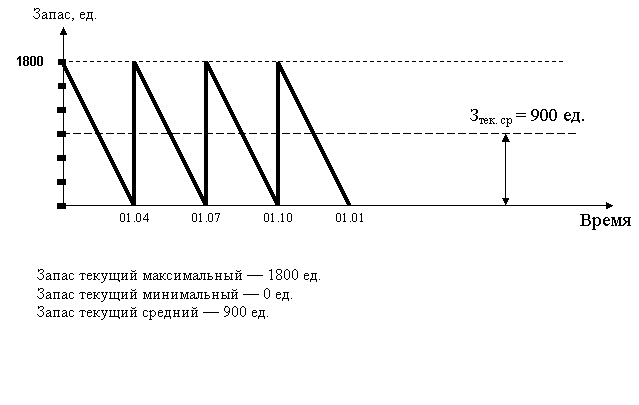 Изменение размера текущего запаса

Оптимальным запасом считается оптимальное значение его средней величины, равное половине заказанной и доставленной партии товара
В системах управления запасами используются две категории затрат: затраты удельные и затраты за анализируемый период.
Затраты удельные представляют собой затраты:
на создание запасов, т. е. затраты на размещение и получение од­ного заказа; измеряются в рублях и обозначаются символом К;
хранение запасов, т. е. затраты на хранение единиuы запаса в еди­ницу времени, обозначаются символом М и имеют размерность. если запас измеряется в ден. ед.
Затраты за период представляют собой затраты:на размещение  и получение  всех заказов, сделанных за период (Сзак);хранение среднего запаса в течение периода (Схран)
Общие затраты за период обозначим символом Собщ. Затраты за период имеют размерность: руб./период, например, руб./год.
Помимо затрат удельных и затрат за период система управления запасами характеризуются также следующими параметрами:
Q — спрос на товар за период, шт./период;
Р —  закупочная стоимость единицы товара, руб./шт.;
Т – продолжительность анализируемого периода, год/период;
S — размер заказываемой партии товара, шт.;
Зтек.ср — запас текущий средний, шт.;
N — количество заказов за период (частота завоза), заказ/период;
t — промежуток между поставками, год/заказ.
Целевую функцию можно представить в следующем виде:
Собщ = F(Схран, Сзак, М, К, Q, Р, Т, S, Зтек.ср, N, t)       min
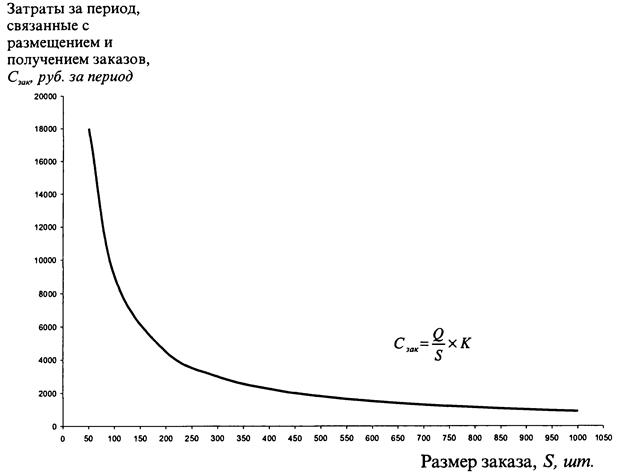 Зависимость затрат за период, связанных с размещением  и получением заказов, от размера  заказа
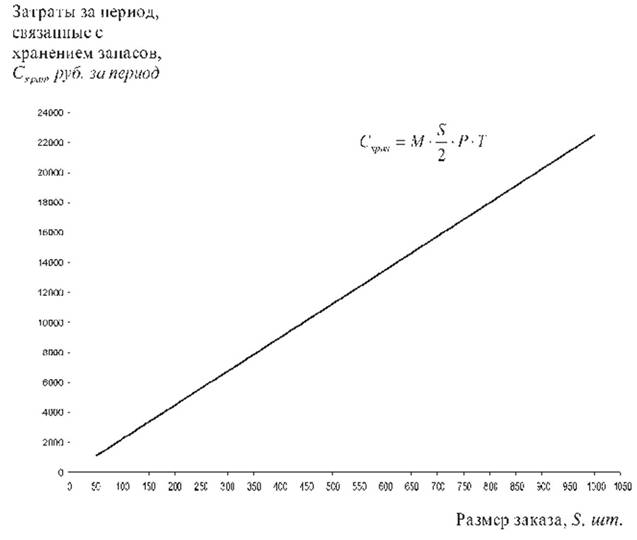 Зависимость затрат за период, связанных с хранением запасов, от размера заказа
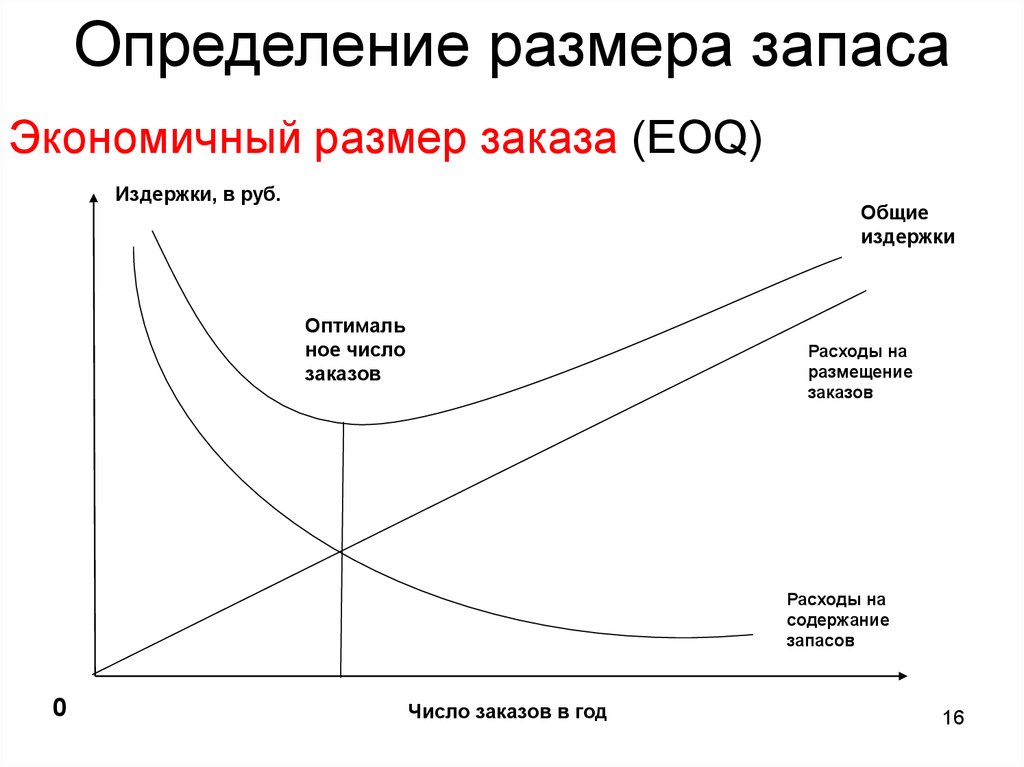 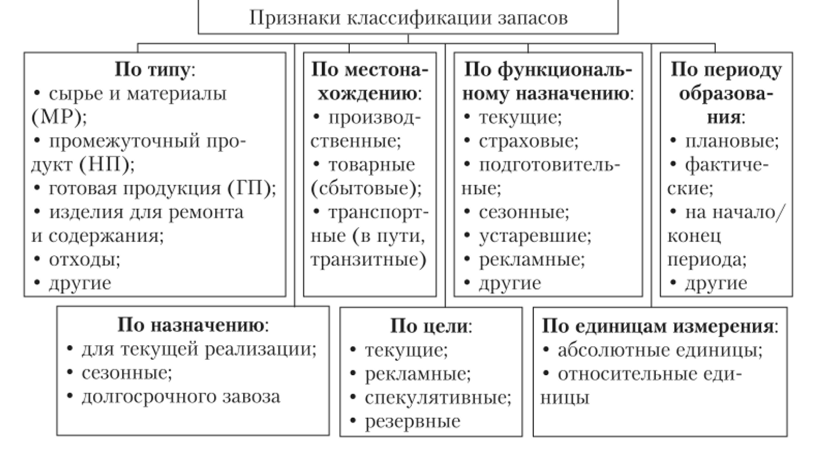 Основные виды материальных запасов
На пути превращения сырья в конечное изделие и последующего его движения до конечного потребителя создаются два основных вида запасов:
запасы производственные;
запасы товарные , которые в свою очередь делятся на три вида:
запасы текущие;
запасы страховые;
запасы сезонные.
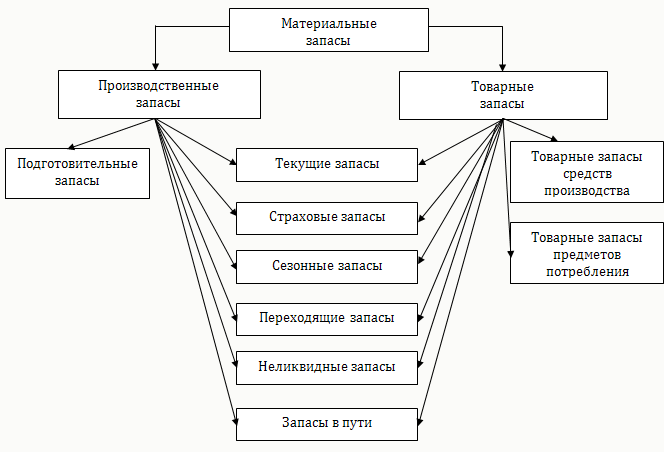 Классификация по месту нахождения:
Производственные запасы формируются  в организациях-потребителях. 
Товарные запасы находятся у организаций-изготовителей на  складах готовой продукции, а также в каналах сферы обращения. Запасы в каналах сферы обращения разбиваются на запасы в пути и запасы на предприятиях торговли. Запасы в пути (или транспортные запасы) находятся на момент учета в процессе транспортировки от поставшиков  к потребителям.
Классификация по исполняемой фикции запасов:
Производственные запасы предназначены для производственного потребления. Они должны обеспечивать бесперебойность производственно­го процесса. Производственные запасы учитываются в натуральных, услов­но-натуральных и стоимостных измерителях. К ним относятся предметы труда, поступившие к потребителю различного уровня, но еще не исполь­зованные и не подвергнутые переработке.
Товарные запасы необходимы для бесперебойного обеспечения потребителей  материальными ресурсами.
Производственные и товарные запасы подразделяются на текущие, подготовительные, гарантийные, сезонные и переходящие.
Текущие
Подготовительные
Гарантийные
Сезонные
Переходящие
Классификация по времени учета
Максимально желательный - уровень запаса экономически целесообразный в данной системе управления запасами. Используется как ориентир при расчете объема заказа.
Пороговый уровень – используется для определения момента времени осуществления очередного заказа.
Текущий запас – соответствует уровню запаса в любой момент времени. Может совпадать с максимально желательным, пороговым и гарантийным.
Гарантийный (страховой) запас – используется для определения момента времени принятия экстренных мер для пополнения запасов.
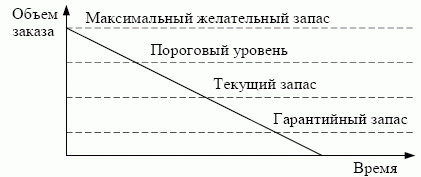 Виды запасов по времени учета
Нормирование   запасов
Управление запасами заключается в решении двух основных задач:
определение размера необходимого запаса, т. е. его нормы;
создание системы контроля за фактическим размером запаса и свое­ временным его пополнением в соответствии с установленной нормой.
Нормой запаса называется расчетное минимальное количество пред­метов труда, которое должно находиться у производственных или торго­вых предприятий для обеспечения бесперебойного снабжения произ­водства продукции или реализации товаров.
При определении норм товарных запасов используют три группы методов: эвристические, технико-экономических расчетов и экономико­-математические.
3. Система управления запасами

Логистическая система управления запасами проектируется с uелью непрерывного обеспечения потребителя каким-либо видом материаль­ного ресурса. Реализация этой цели достигается решением следующих задач:
учет текущего уровня запаса на складах различных уровней;
определение размера гарантийного (страхового) запаса;
расчет размера заказа;
определение интервала времени между заказами.
Классификация  систем управления (контроля)
 за состоянием запасов
Система с фиксированным 
размером заказа
Система с фиксированным 
периодом заказа
ОСНОВНЫЕ
Система с установленной 
периодичностью пополнения
запаса до постоянного уровня
Система 
Минимум – Максимум
ПРОЧИЕ
Методы определения потребности в запасах
1) метод АВС;
2) определение оптимальной партии заказа;
3) поддержание оптимального уровня запаса;
4) нормирование;
5) оценка потребности для запасов с зависимым спросом 

Методы предполагают:
• учет текущего уровня запаса на складах;
• определение размера гарантийного (страхового) запаса;
• расчет оптимального размера партии закупки сырья и материалов;
• определение интервала времени между заказами.
Для ситуации, когда отсутствуют отклонения от запланированных показателей и запасы потребляются равномерно, в теории управления запасами разработаны две основные системы управления, которые ре­шают поставленные задачи, соответствуя uели непрерывного обеспе­чения потребителя материальными ресурсами. Такими системами являются:

система управления запасами с фиксированным размером заказа;
система управления запасами с фиксированным интервалом вре­мени между заказами
Модель управления запасами с фиксированным размером заказа
где		
Q – оптимальный размер заказа, шт.
А – затраты на поставку единицы заказываемого продукта, руб.
S – потребность в заказываемом продукте за определенный период, шт.
W – затраты на хранение единицы запаса, руб./шт.
Объём запасов (шт)
A
89
7
84
75
14
Время
1
2
10
Модель управления запасами с фиксированным размером заказа
Расчет параметров системы управления запасами с фиксированным размером заказа
Модель управления запасами с фиксированным интервалом времени между заказами
Где
I – интервал времени между заказами, дни
Q – оптимальный размер заказа, шт.
N – число рабочих дней в периоде
S – годовая потребность в заказываемом продукте, шт.
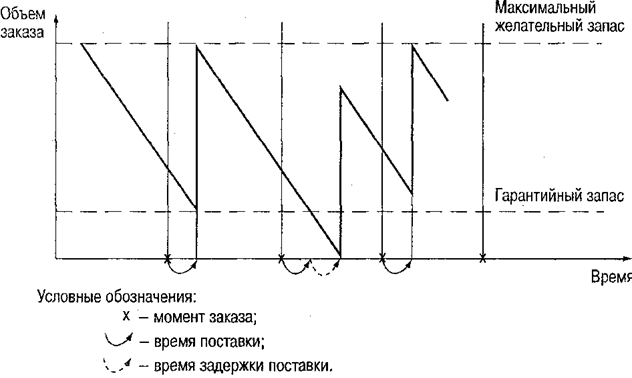 Модель управления запасами с фиксированным интервалом времени между заказами
Расчет параметров системы управления запасами с фиксированным интервалом времени между заказами
Сравнение двух основных моделей управления запасами
Система «минимум – максимум»
В этой системе используется фиксированный интервал времени между заказами. Система ориентирована на ситуацию, когда затраты на учет запасов и издержки на оформление заказа настолько значительны, что становятся соизмеримыми с потерями от дефицита запасов. Поэтому тут заказы производятся не через каждый заданный интервал времени, а только при условии, что запасы на складе в этот момент оказались равными или меньше установленного минимального уровня. Данная система работает лишь с двумя уровнями запасов – минимальным и максимальным. Постоянно расчитываемым параметром системы является размер заказа, его вычисление основывается на прогнозируемом уровне потребления до момента поступления заказа на склад организации.
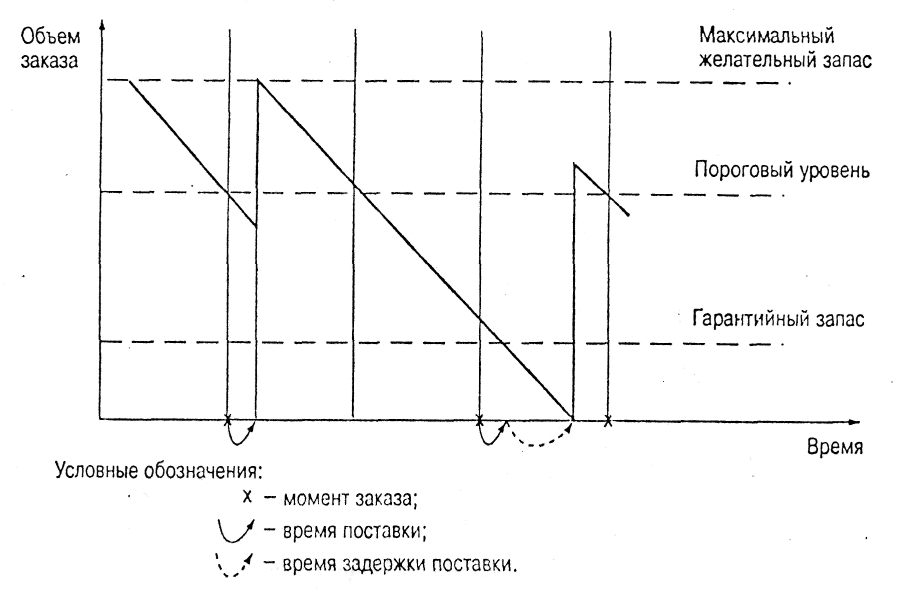 График движения запасов в системе управления запасами «минимум-максимум»
Расчет параметров системы управления запасами «минимум-максимум»
Система с установленной периодичностью пополнения запасов до постоянного уровня
Входным параметром в этой системе является период времени между заказами. В отличие от основной системы, эта ориентирована на работу при значительных колебаниях потребления. Чтобы предотвратить завышение объемов запасов, содержащихся на складе, или их дефицит, заказы производятся не только в установленные моменты времени, но и при достижении запасом порогового уровня. Такми образом, данная система включает в себя элемент системы с фиксированным интервалом времени между заказами (установленную периодичность заказа) и элемент системы с фиксированным размером заказа ( отслеживание порогового уровня запасов). Постоянно рассчитываемым параметром системы является размер заказов. Его вычисление базируется на прогнозируемом уровне потребления до момента поступления заказа на склад организациию Расчет размера заказа происходит либо по формуле :
РЗ = МЖС – ПУ + ОП, где
РЗ – размер заказа, шт.
МЖС – максимальный желательный запас, шт.
ПУ – пороговый уровень запаса, шт.
ОП – ожидаемое потребление до момента поставки, шт.
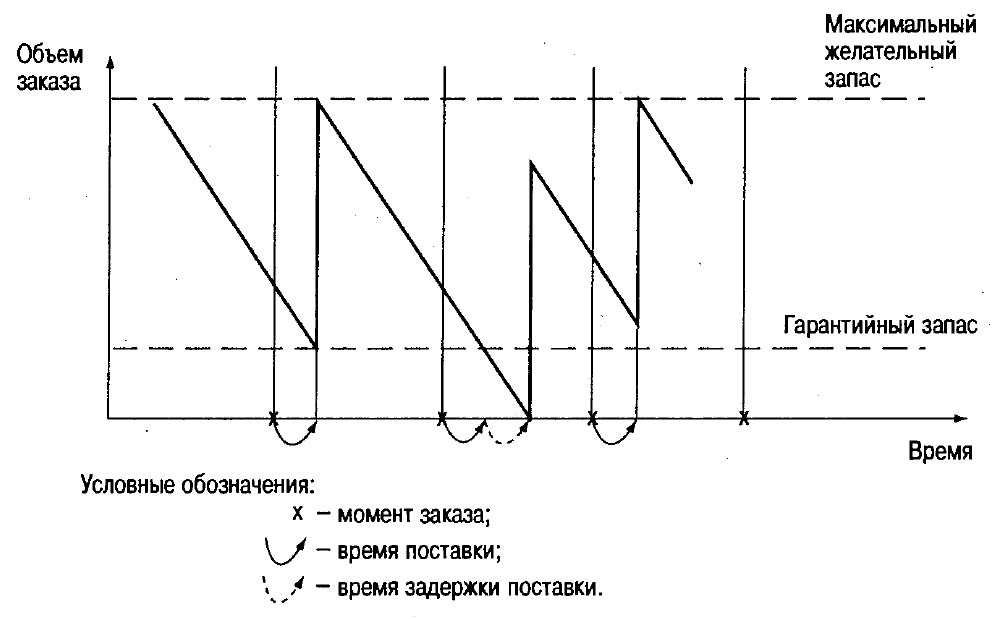 График движения запасов с установленной периодичностью пополнения запасов до постоянного уровня
Расчет параметров системы управления запасам ис установленной периодичностью пополнения запасов до постоянного уровня
Индустрия 4.0
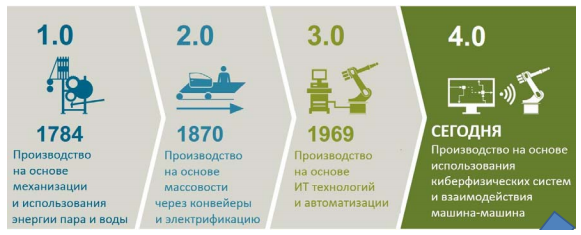 Изменений технологий и производства с первой по четвертую промышленную революцию
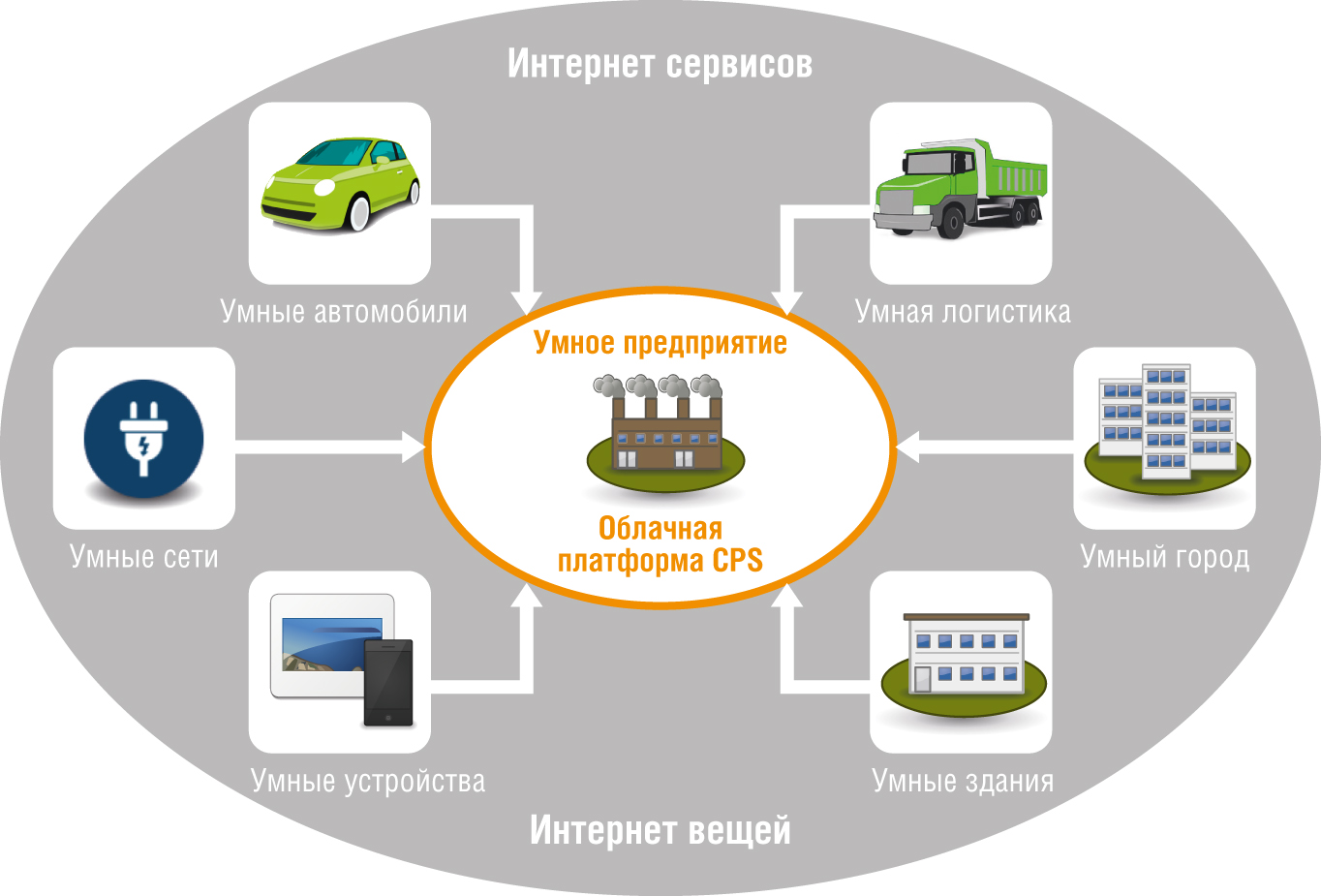 Модель узла сети «умного» предприятия
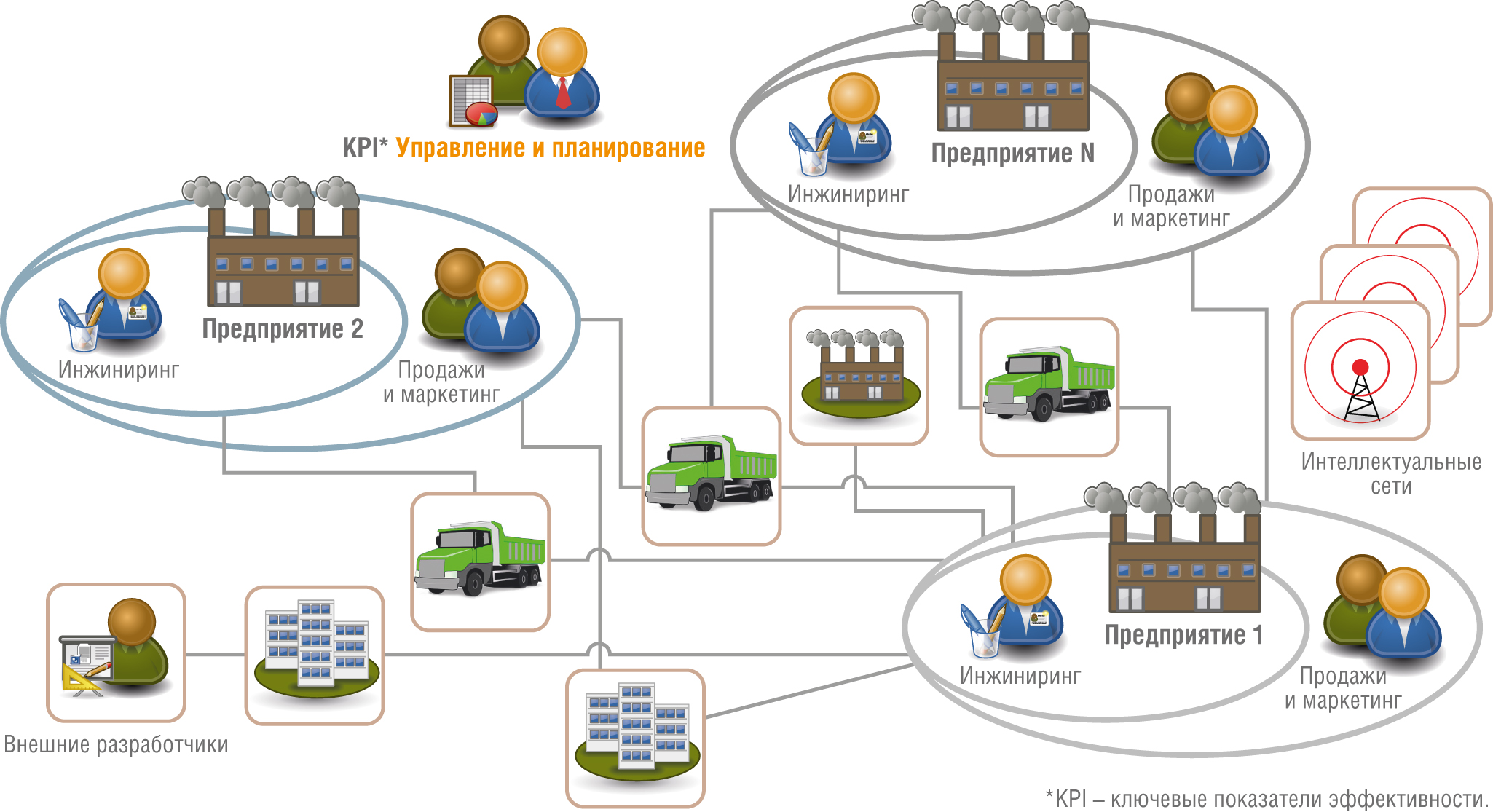 Архитектура сети «умных» предприятий и управления ими
Основные принципы «Индустрии 4.0»:
Функциональная совместимость. Киберфизические системы (носители обрабатываемых деталей, сборочных станций и продуктов), люди и «умные» производства должны иметь возможность общаться посредством «Интернета вещей» и интернет-услуг.
Виртуализация. «Умный» завод должен иметь виртуальную копию (т. н. цифрового двойника), созданную посредством связывания данных от датчиков (получаемых в ходе мониторинга физических процессов) с виртуальными имитационными моделями производства.
Децентрализация. Киберфизические системы должны быть способны принимать собственные решения в рамках «умных» производств.
Функционирование в режиме реального времени. Сбор и анализ данных должны происходить в реальном времени, с мгновенной выдачей результатов.
Ориентация на услуги. Киберфизические системы, люди и «умные» заводы должны иметь возможность оказывать услуги через Интернет.
Модульность. «Умным» заводам необходима гибкая адаптация к изменяющимся требованиям — путем замены или расширения отдельных модулей.
Для плавной реализации «Индустрии 4.0» необходимо:
Обеспечить доступные услуги в сетевой инфраструктуре (с надлежащими пространством, качеством и надежностью), чтобы можно было работать на основе CPS-платформ в режиме реального времени. А также подкрепить их международными стандартами и политикой - как национальной, так и глобальной.
Постепенно заменить старые системы (негибкие, статичные и т. д.) на новые - работающие в реальном времени и ориентированные на сервис.
Формировать новые бизнес-модели с той же скоростью, с которой развивается «Интернет вещей».
Вовлекать сотрудников с самого начала процессов модернизации, повышать их квалификацию и техническое развитие.
Отрасли ИКТ при переходе к «Индустрии 4.0» необходимо тесно сотрудничать с заводами и мехатронными системами поставки, которые имеют более длинные инновационные циклы, чем ИКТ.